بسم الله الرحمن الرحيمالسلام عليكم ورحمة اللهاهلا سهلا
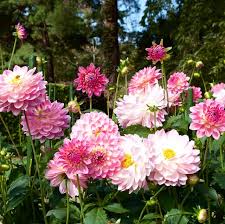 تعريف الأستاذ : 
محمد مجيب الرحمن
الأستاذ المساعد
المدرسة المجددية الإسلا مية (العالم)
برى بارى – كالياكوير –غازى فور-
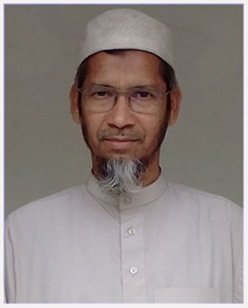 عنوان الدرس

الصف العالم

الورقة الثانية للفقه

فرائض
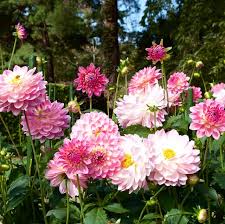 اعلان الدرس

 تماثل                     تداخل.............
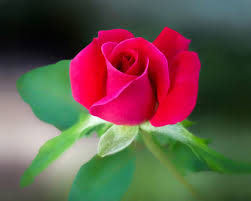 النتائج من الدرس

يستطيع الطلاب بعد انتهاء هذا الدرس:

ان يبينوا تماثل وتداخل وتوافق و تباين  
 
ان يقولوا   الامثال
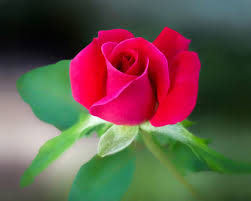 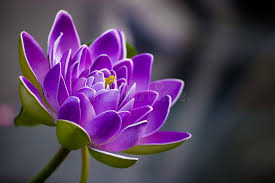 تماثل 

تماثل العددين كون احدهما مساويا للأخر-نحو:

 
 
2,2/ 4,4 / 6, 6 /
التداخل :

وتداخل العددين المختلفين ان يعد اقلهما الأكثر أي يفنيه-او

 هو ان يكون اكثر العددين منقسما علي الأقل قسمة صحيحة-نحو
3,6 / 4,8 /2,4 /
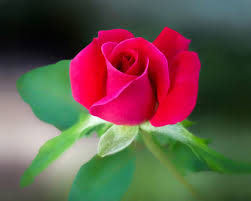 التوافق  :
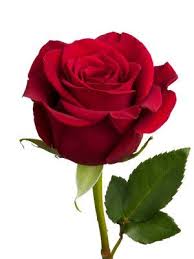 توافق العددين ان لا يعد اقلهما للأكثر ولكن يعدهما عدد ثالث كالثمانية مع العشرين –
  نحو: 

6,9 /8, 12 / 4,6
التباين

تباين العددين ان لا يعد العددين معا عدد ثالث – كالتسعة مع العشرة- 

4,5 /       6,7 /          8,9 /         9,10 ا
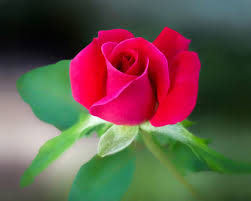 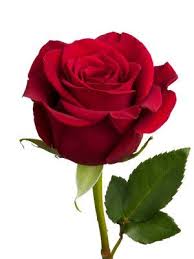 الي اللقاء

السلام عليكم ورحمة الله